CSE 311  Foundations of Computing I
Lecture 13
Mathematical Induction
Spring 2013
1
Announcements
Reading assignment 
5.1-5.2     7th Edition
4.1-4.2     6th Edition
Today’s lecture:  5.1 (7th),  4.1  (6th)
2
Highlights from last lecture
Greatest common divisor (gcd)
Definition and computation via prime factorization
Euclid’s algorithm       78 = 2 • 33  + 12
                                           33 = 2 • 12  + 9
                                           12 = 1 • 9 + 3
                                             9 = 3 • 3    so  gcd(78,33)=3
Bézoit: ∃ s,t such that gcd(a,m)=sa+tm
E.g.  3=1•12 - 1•9 =1•12 - 1•(33 - 2•12) 
             = -1•33 +3•12 = -1•33 + 3•(78 - 2•33)
             = 3•78 - 7•33
3
Highlights from last lecture
Solving Modular Equations
Solving ax ≡ b (mod m)  for  unknown x when gcd(a,m)=1.

Find s such that sa+tm=1
Compute a-1= s mod m, the multiplicative inverse of a modulo m
Set x = (a-1 • b) mod m
4
Solve 7x mod 26 = 1
5
Mathematical Induction
Method for proving statements about all integers n ≥ 0
Part of sound logical inference that applies only in the domain of integers
Not like scientific induction which is more like a guess from examples
Particularly useful for reasoning about programs since the statement might be “after n times through this loop, property P(n) holds”
6
Finding a Pattern
20 - 1 = 1 - 1 = 0 = 3 • 0
22 - 1 = 4   - 1 = 3 = 3 • 1
24 - 1 = 16 - 1 = 15 = 3 • 5  
26 - 1 = 64 - 1 = 63 = 3 • 21
28 - 1 = 256 - 1 = 255 = 3 • 85
…
7
How do you prove it?
Want to prove 3 | 22n -1 for all integers n  0
n=0
n=1
n=2
n=3
...
Examples to show its true
P(0)
P(k)  P(k+1)
8
Induction as a rule of Inference
Domain: integers ≥ 0:
P(0)
     k (P(k)  P(k+1))
  n P(n)
Formal steps
Show P(0)
Assume P(k),  Prove P(k+1),  Conclude P(k) P(k+1)
Conclude  k (P(k) P(k+1))
Conclude  n P(n)
9
How would we use the induction rule in a formal proof?
P(0)
     k (P(k)  P(k+1))
  n P(n)
1. Prove P(0)
Let k be an arbitrary integer ≥ 0
           3.  Assume that P(k) is true
           4.  ...
           5.  Prove P(k+1) is true
P(k)   P(k+1)                         Direct Proof Rule
7.  k (P(k)  P(k+1))                 Intro  from 2-6
8.  n P(n)                                   Induction Rule 1&7
10
How would we use the induction rule in a formal proof?
P(0)
     k (P(k)  P(k+1))
  n P(n)
Base Case
1. Prove P(0)
Let k be an arbitrary integer ≥ 0
           3. Assume that P(k) is true
           4.  ...
           5.  Prove P(k+1) is true
P(k)   P(k+1)                         Direct Proof Rule
7.  k (P(k)  P(k+1))                 Intro  from 2-6
8.  n P(n)                                   Induction Rule 1&7
Inductive 
Hypothesis
Inductive 
Step
Conclusion
11
5 Steps to Inductive Proofs in English
Proof: 
1. “By induction we will show that P(n) is true for every 	n≥0”
2. “Base Case:” Prove P(0)
3. “Inductive Hypothesis: Assume that P(k) is true for 	                             	some arbitrary integer k ≥ 0”   
4. “Inductive Step:” Want to prove that P(k+1) is true:
     	Use the goal to figure out what you need.   	Make sure you are using I.H. and point out where 	you are using it.  (Don’t assume P(k+1)!)
5. “Conclusion: Result follows by induction”
12
Induction Example
Want to prove 3 | 22n -1 for all n  0
Examples to show its true
P(0)
P(k)  P(k+1)
13
1 + 2 + 4 + … + 2n = 2n+1 – 1 for all n ≥ 0
14
1+2+...+n =   i = n(n+1)/2 for all n≥1
n
i=1
15
Harmonic Numbers
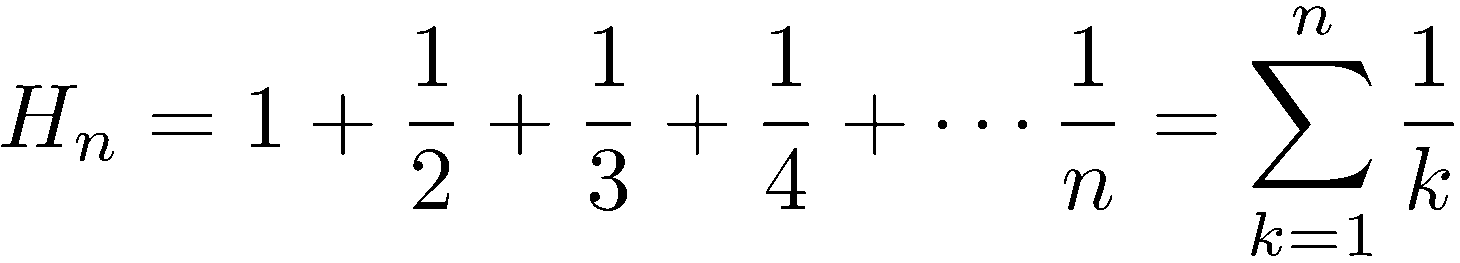 for all 𝑛 ≥ 1
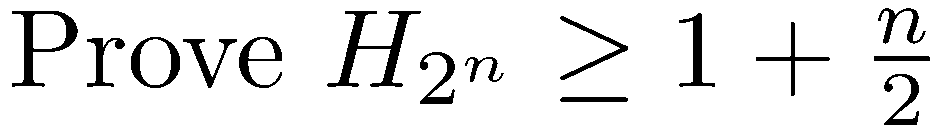 16
Cute Application: Checkerboard Tiling with Trinominos
Prove that a 2n  2n checkerboard with one 
square removed can be tiled with:
17